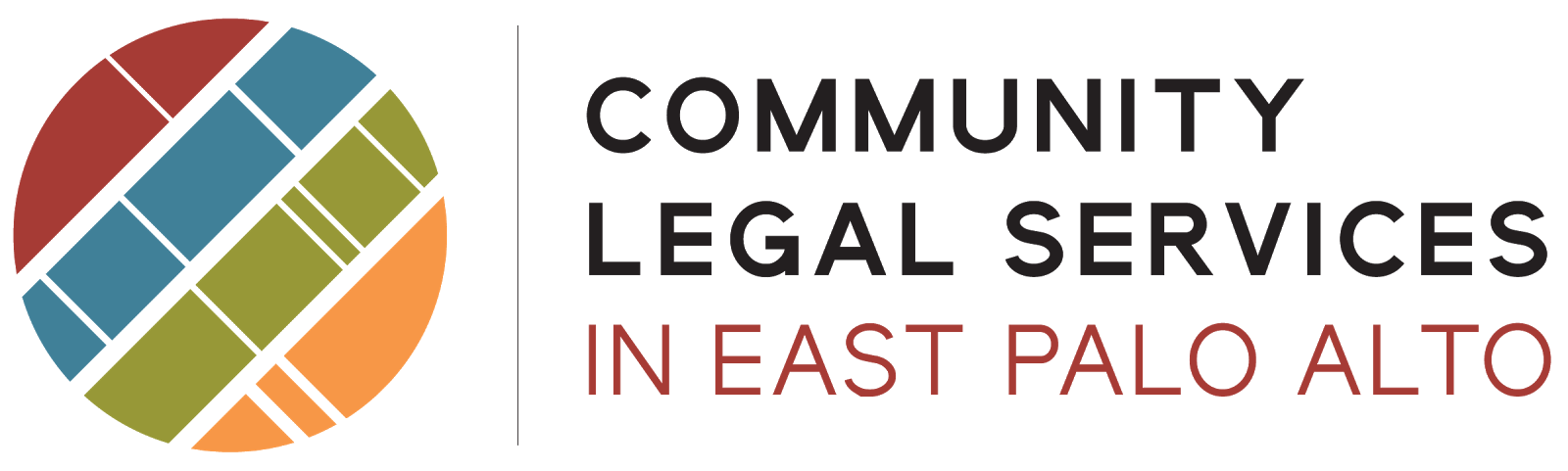 U Visa Legal Training
November 15, 2017
Mariam Kelly
Senior Attorney, Immigration Program
U Nonimmigrant Status: The ‘U Visa’A Brief Background
“Nonimmigrant” status:
Temporary (4 years)
Allows non-citizen victims of crime to:
Stay in the U.S., 
Obtain employment authorization, 
Apply for lawful permanent resident status, and
Help certain family members obtain immigration status as well.
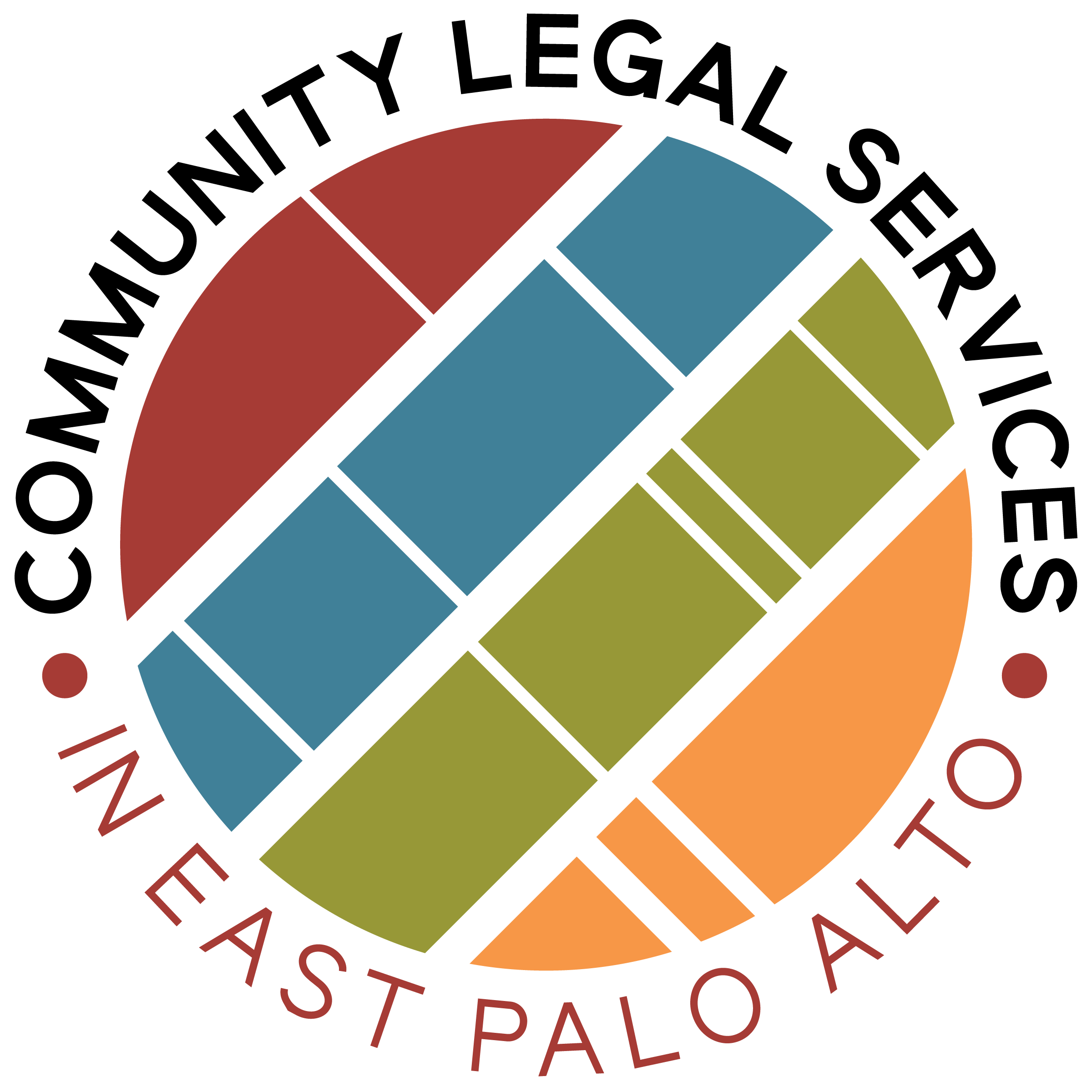 Reasons for the U Visa
Strengthens the ability of law enforcement agencies to investigate and prosecute egregious crimes such as domestic violence, sexual assault, and human trafficking.
Encourages the reporting of crimes to law enforcement;Creates trust between undocumented victims and law enforcement.
Prevents criminals from avoiding arrest and prosecution by exploiting victims’ lack of immigration status.
Offers protection to crime victims in keeping with the humanitarian interests of the United States.
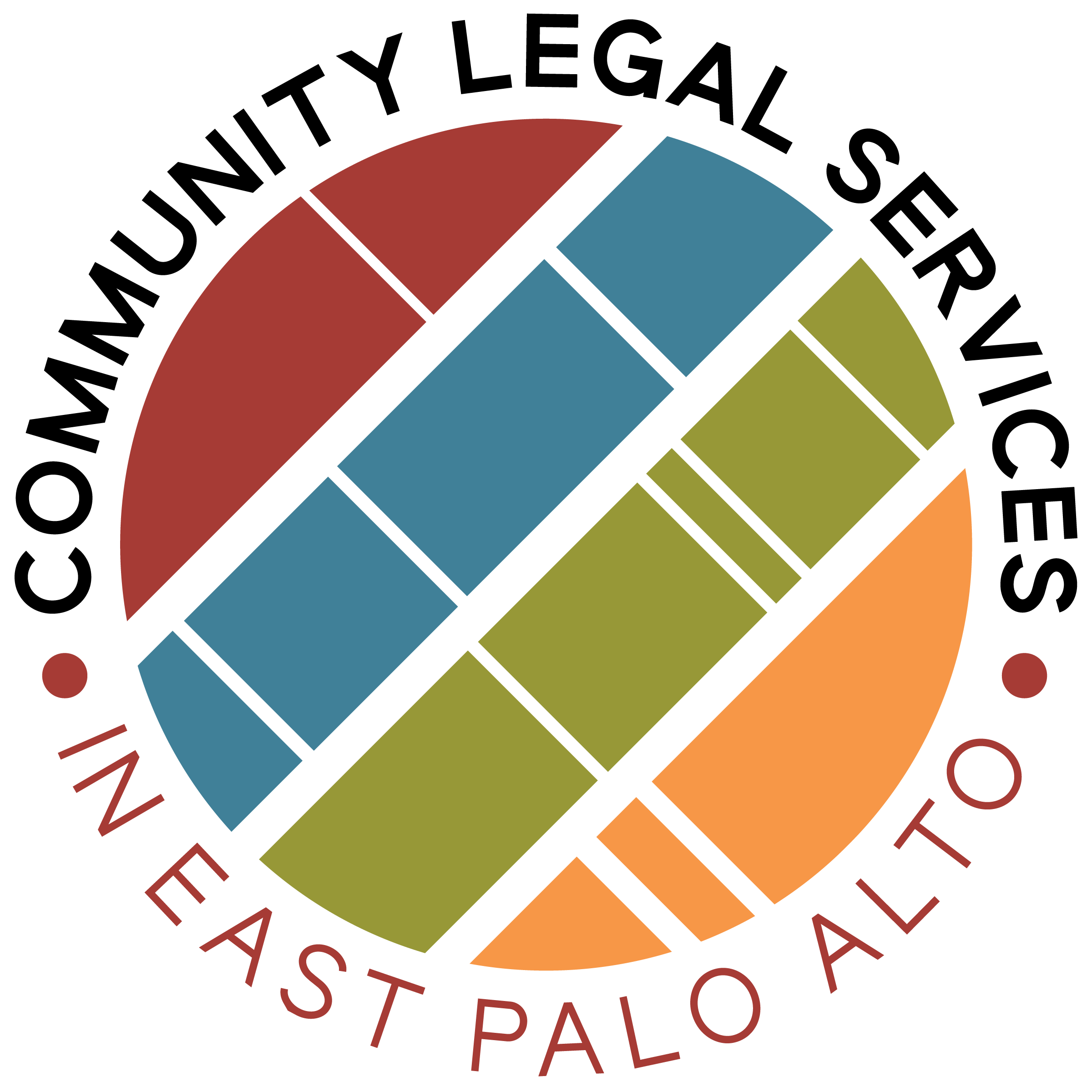 Eligibility Requirements
The U visa applicant must be:
A victim of qualifying criminal activity who has suffered substantial physical or mental abuse as a result of having been a victim of the criminal activity;
The applicant must possess information concerning the crime;
The applicant has been/is being/is likely to be helpful to authorities in the investigation or prosecution of the crime (certification from official required); and
The Crime occurred in the U.S. or violated U.S. law.
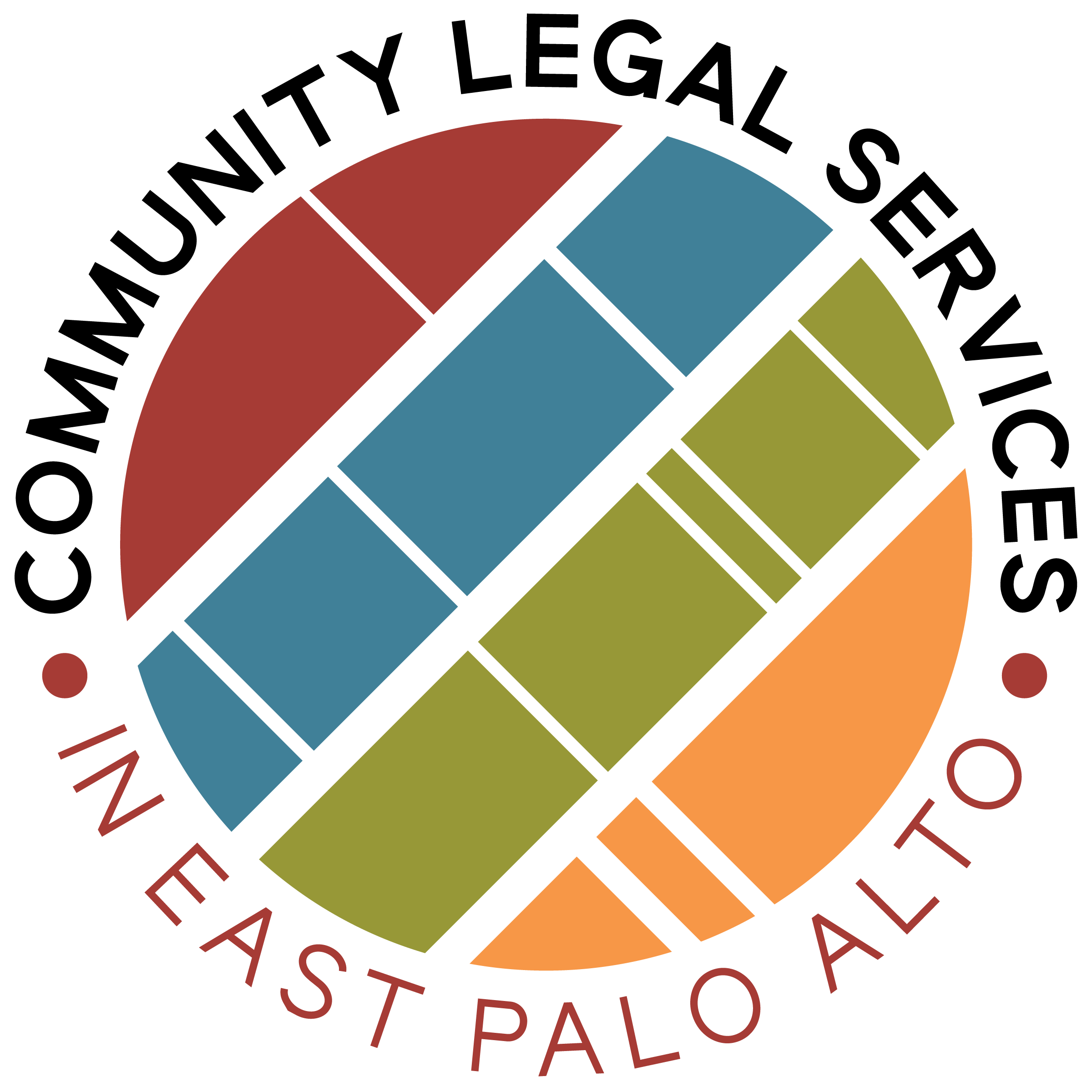 See Immigration and Nationality Act § 101(a)(15)(U); 8 CFR § § 212.17, 214.14.
Benefits and Limitations
U visa holders can apply for adjustment after 3 years of continuous presence in U nonimmigrant status.
USCIS set an annual cap of 10,000 U visas granted per fiscal year.  The cap was reached for the first time in 2010. (fiscal year is October 1-September 30).
U visa applicants can apply for family members. 
The victim cannot petition for the perpetrator of the underlying criminal activity. 
If the principal applicant is under 21 years of age, derivatives can include: spouse; children; parents; and siblings under 18 yrs old
If the principal applicant is over 21 years of age, derivatives can include spouse* and children
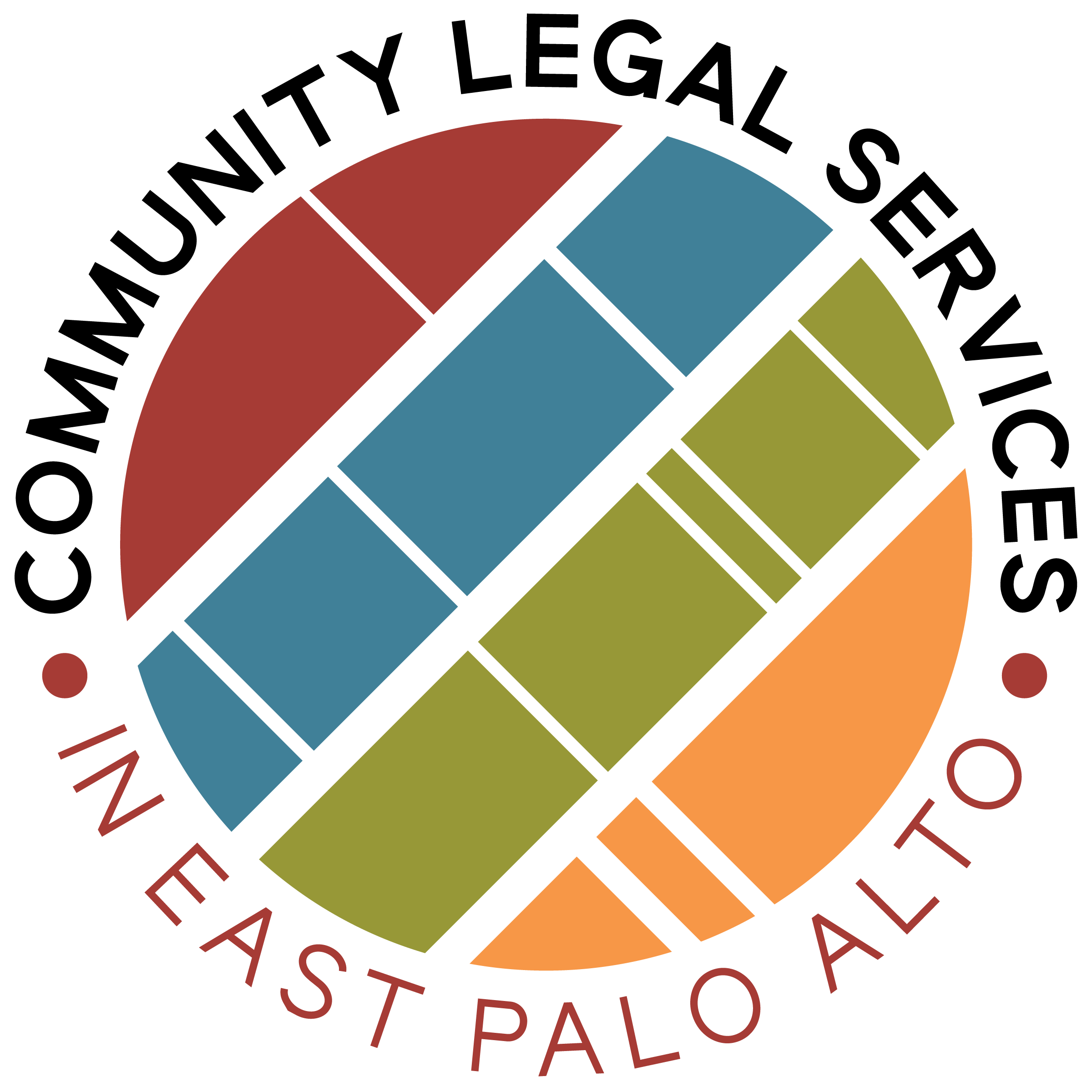 Benefits and Limitations (cont’d)
*Derivative Relationship must exist at the time I-918 filed, at time adjudicated, and at time of admission.  
March 7, 2013 VAWA Reauthorization Age Out fix
The derivative’s age freezes at the time of the principal’s filing
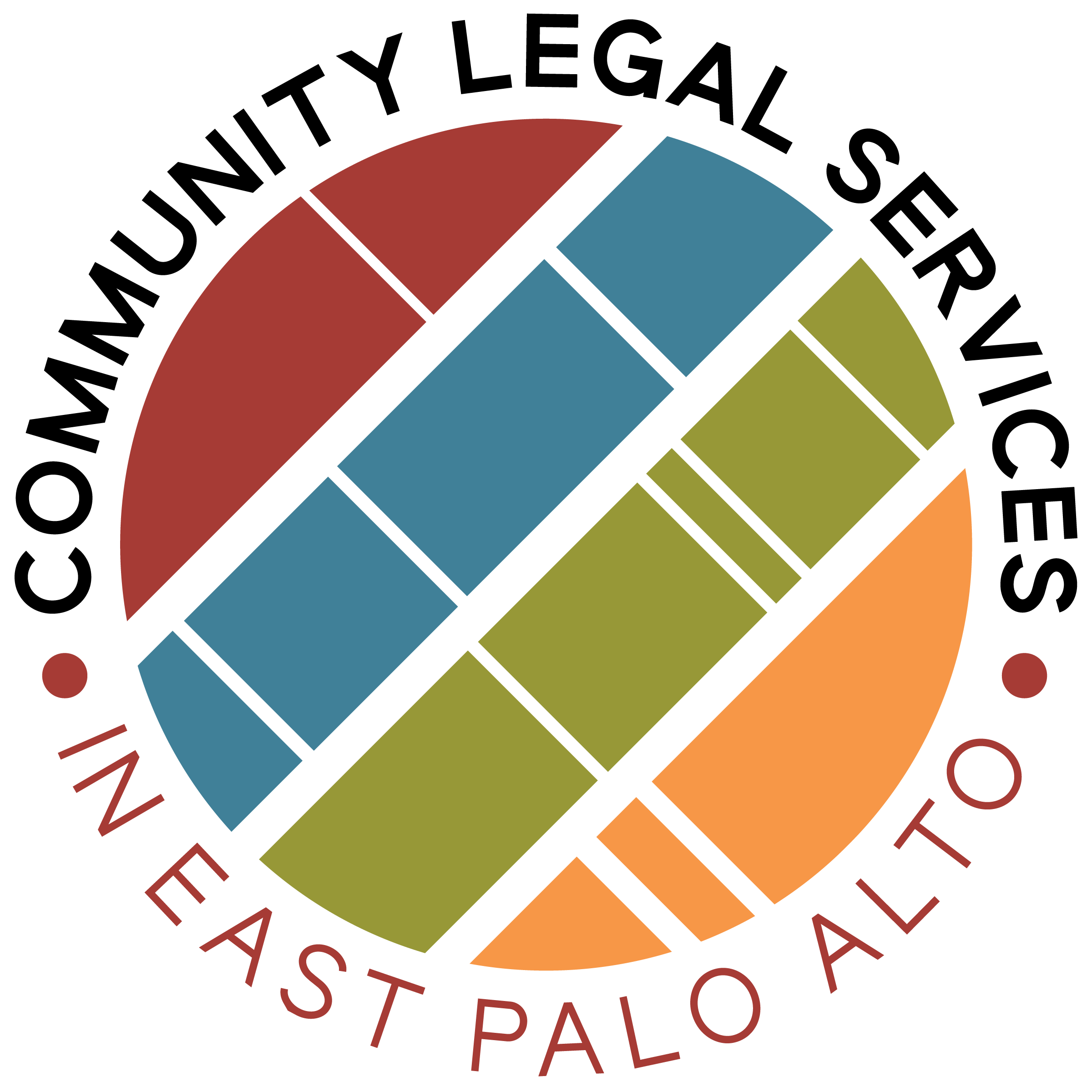 ‘Victim’ Requirement
Direct Victim
Generally defined as one who is directly or proximately harmed by the crime.
Indirect Victim
Generally is a qualifying family member who provided help to the investigation or prosecution when the direct victim could not. 
For example, the direct victim was killed, incapacitated, incompetent, or a minor child.
Bystander Victim
Generally a witness to a violent crime who suffers unusually direct harm, such as a miscarriage.
Victims of witness tampering, obstruction of justice, or perjury
Additional requirements (see 8 CFR 214.14(a)(14)(ii))
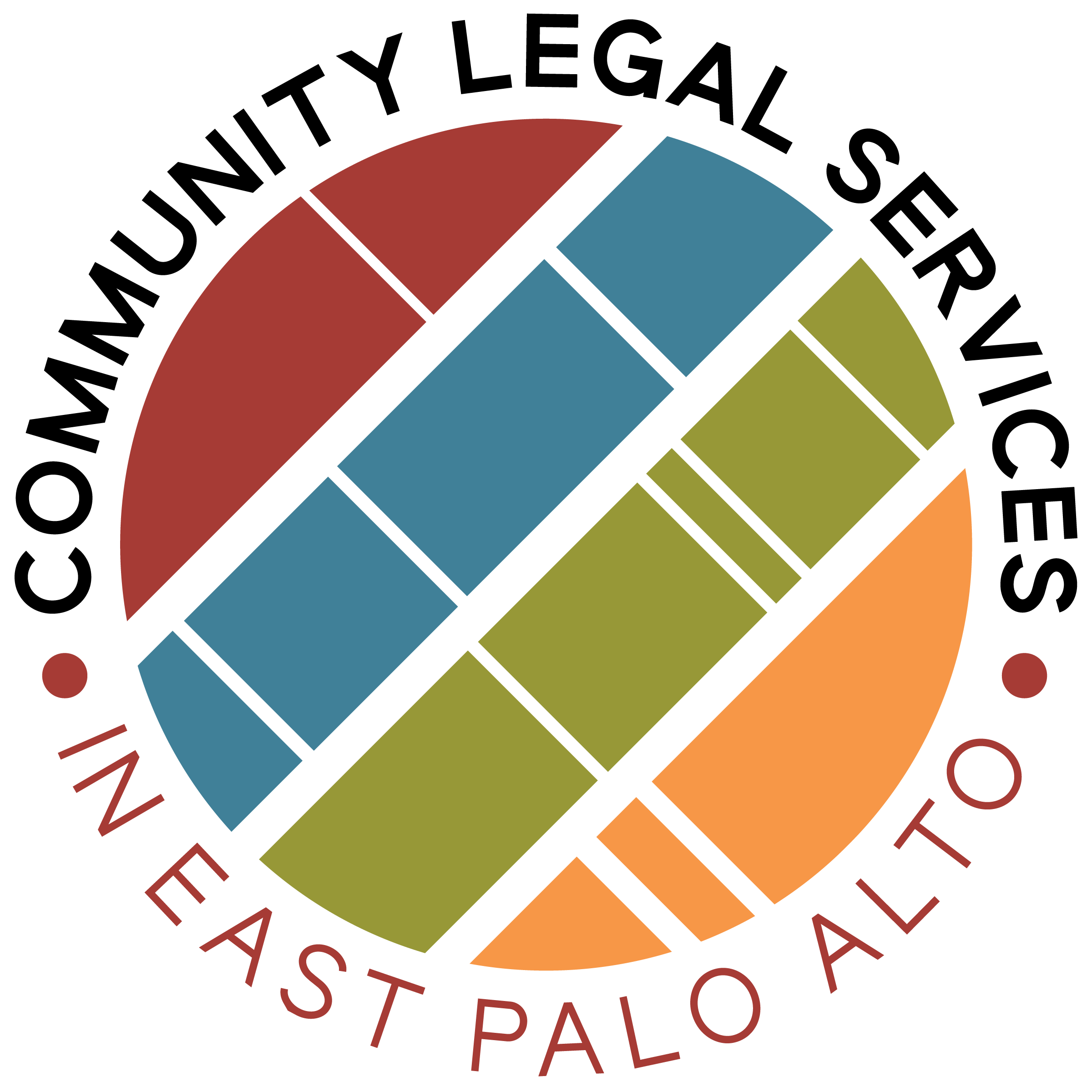 [Speaker Notes: 8 CFR 214.14(a)(14)(ii): A victim of witness tampering must show the perpetrators principally committed the offense as a means: (1) to avoid or frustrate efforts to investigate, arrest, prosecute, or otherwise bring him or her to justice for other criminal activity; or (2) to further his or her abuse or exploitation of or undue control over the alien through manipulation of the legal system.

Example of witness tampering criminal statute: USC Title 18 1512(a)(2)(A): It is a federal crime to use physical force or the threat of physical force against any person, with the intent to influence, delay, or prevent the testimony of any person in an official proceeding.  Punishable by imprisonment for up to 30 years.]
Qualifying Criminal Activity
Attempt, conspiracy, or solicitation to commit these crimes satisfies the ‘crime’ element.
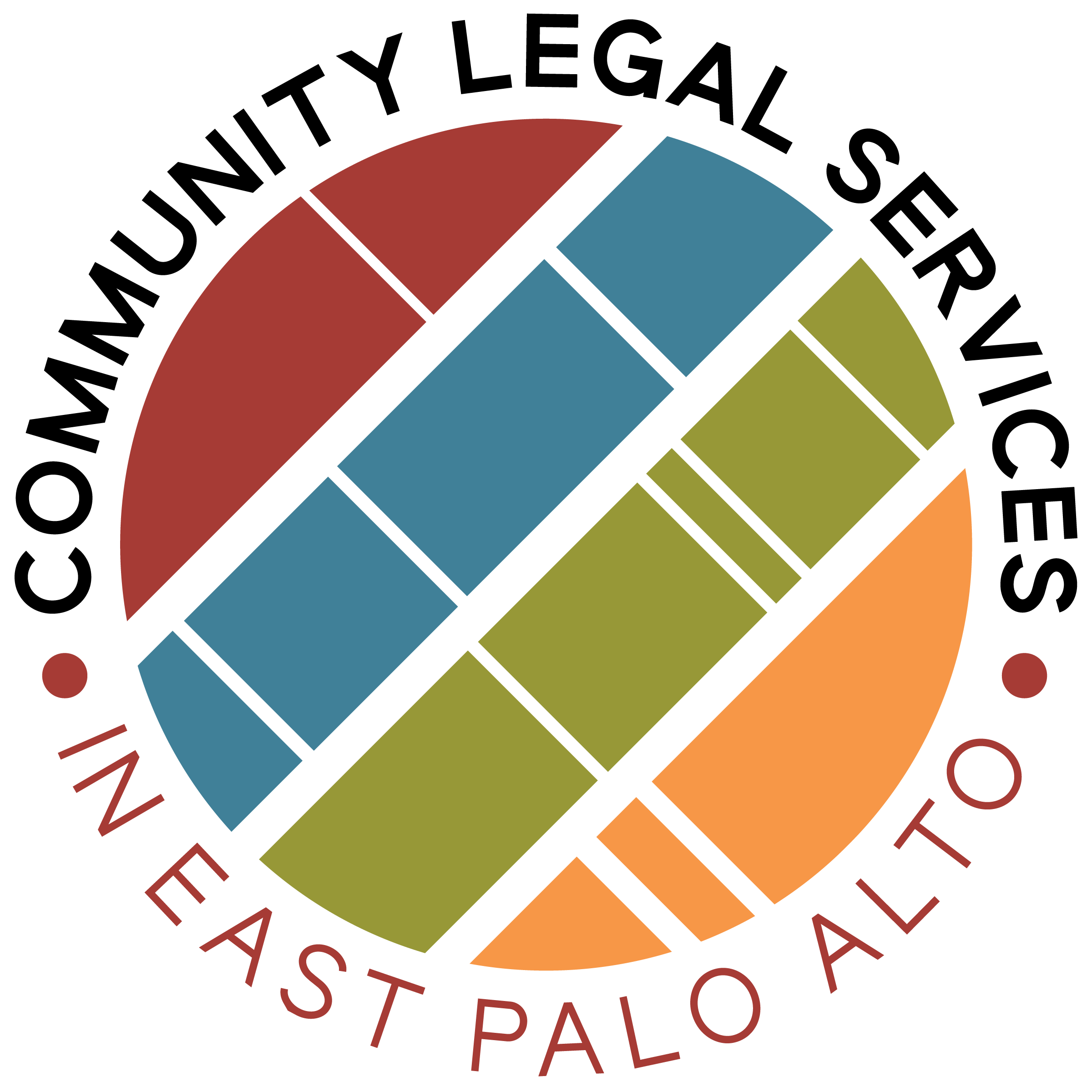 ‘Substantial Mental or Physical Abuse’ Requirement
The victim must show that he or she suffered substantial mental or physical abuse.
No single factor is a prerequisite, nor does the existence of one or more of these factors automatically create a presumption of substantial abuse.
The abuse will be considered in its totality; pattern of abuse can meet the standard even when no single incident  rises to the appropriate level
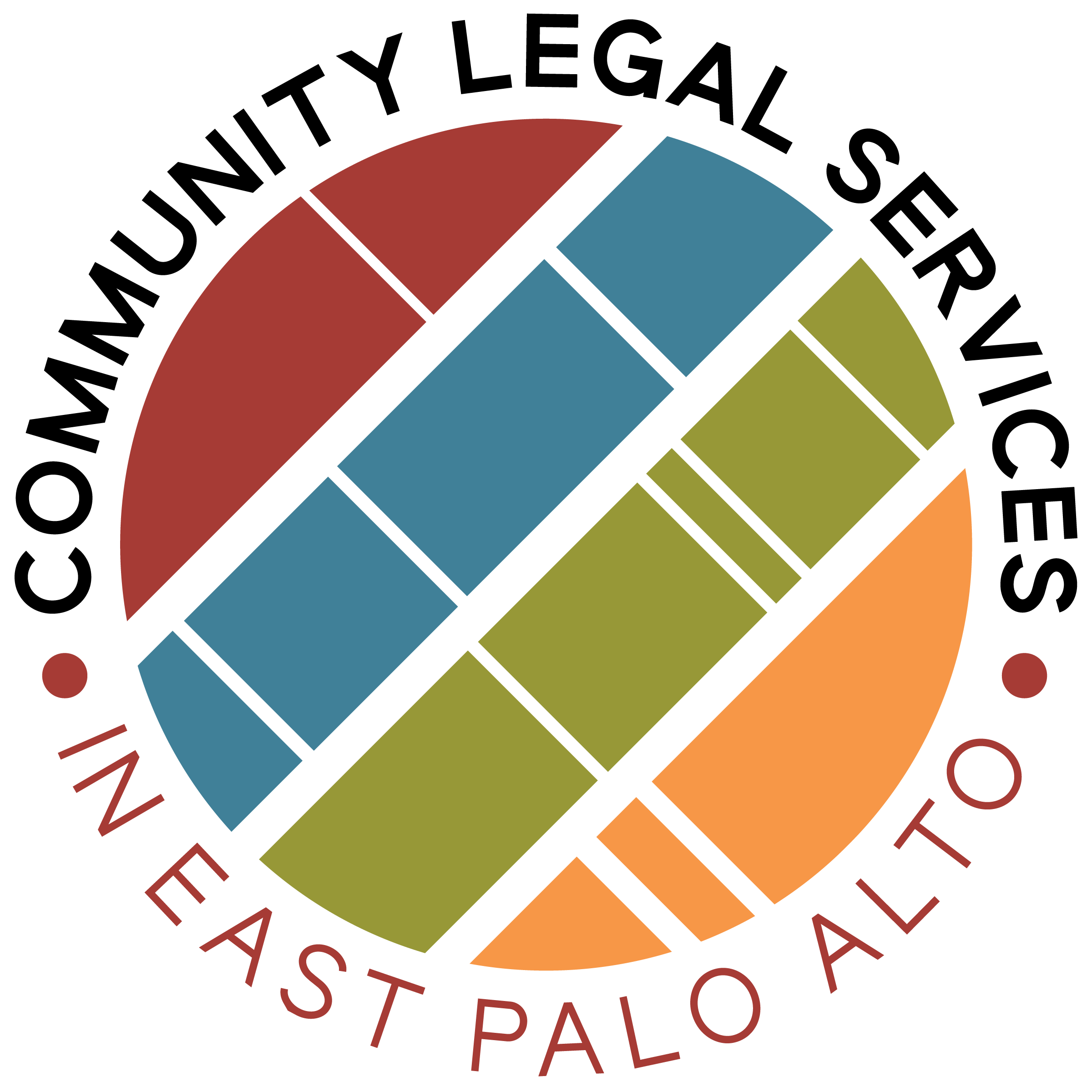 [Speaker Notes: The nature of the injury inflicted;
The severity of the perpetrator’s conduct;
The severity of the harm suffered;
The duration of the infliction of the harm; and
The extent to which there is permanent or serious harm to appearance, health, or physical or mental soundness.]
‘Possess Information’ Requirement
The applicant must have knowledge of the details (specific facts) that would assist in the investigation or prosecution of the qualifying crime. 
If the victim is incompetent or incapacitated (less than 16 years old, deceased, etc.) a parent, guardian, or next friend may possess information.
“Next friend”: A person who appears in a lawsuit to act for the benefit of an alien who is under 16, incompetent, or incapacitated; Not a party to legal proceeding and not an appointed guardian; 
“Next friend” does not qualify for the U visa.
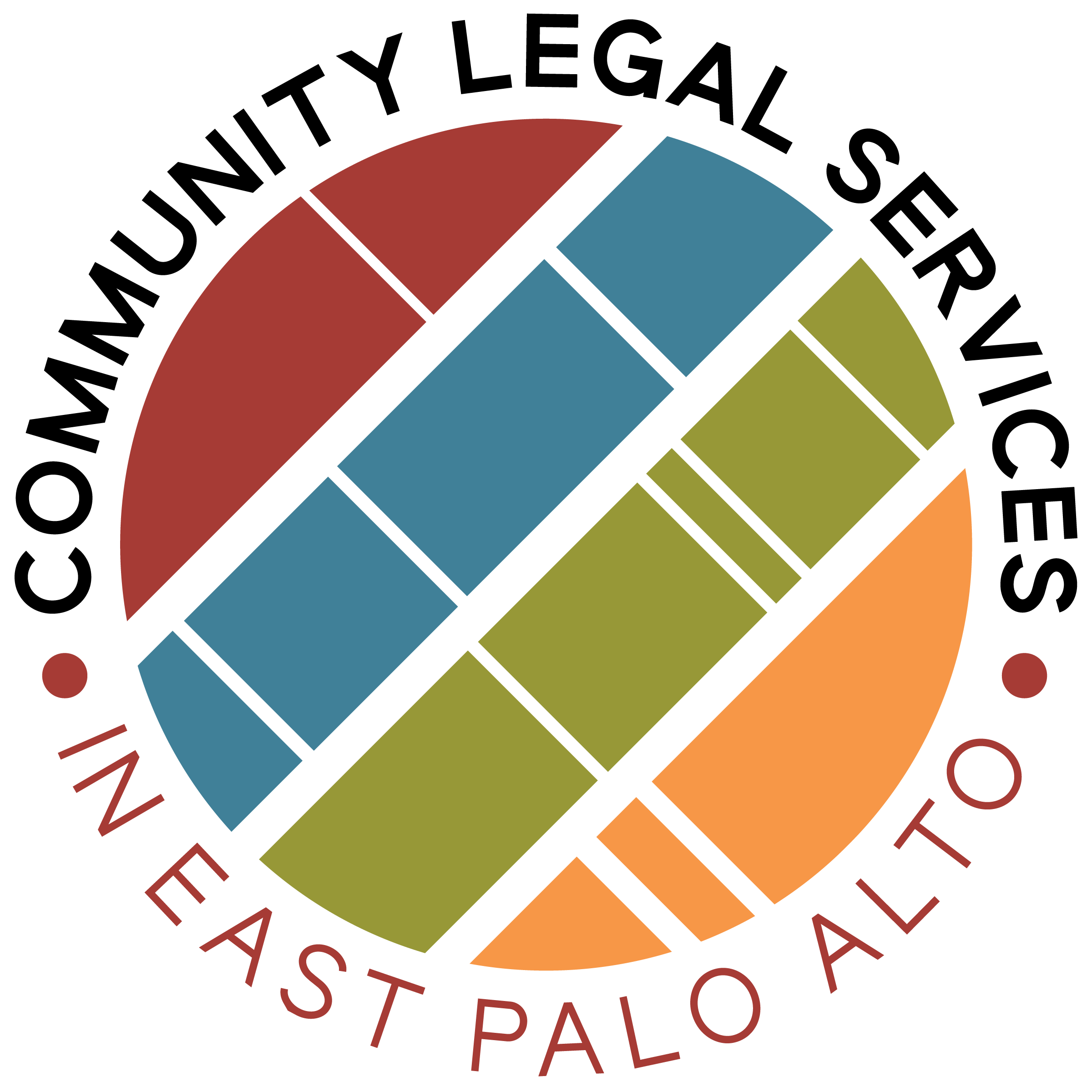 Helpfulness Requirement
A victim can qualify if he/she has been helpful, is being helpful, or is likely to be helpful.
The U visa statute implies a continuing duty to be helpful.  
Helpfulness to the mere “detection” of a crime can be sufficient (when investigation or prosecution is not pursued or is not possible). Crime need not be ‘solved.’
The certifier can withdraw certification if the victim becomes unhelpful in the future.
At Adjustment (3-4 years after an applicant receives the U visa), the Law Enforcement Agency may need to re-certify the applicant’s helpfulness.
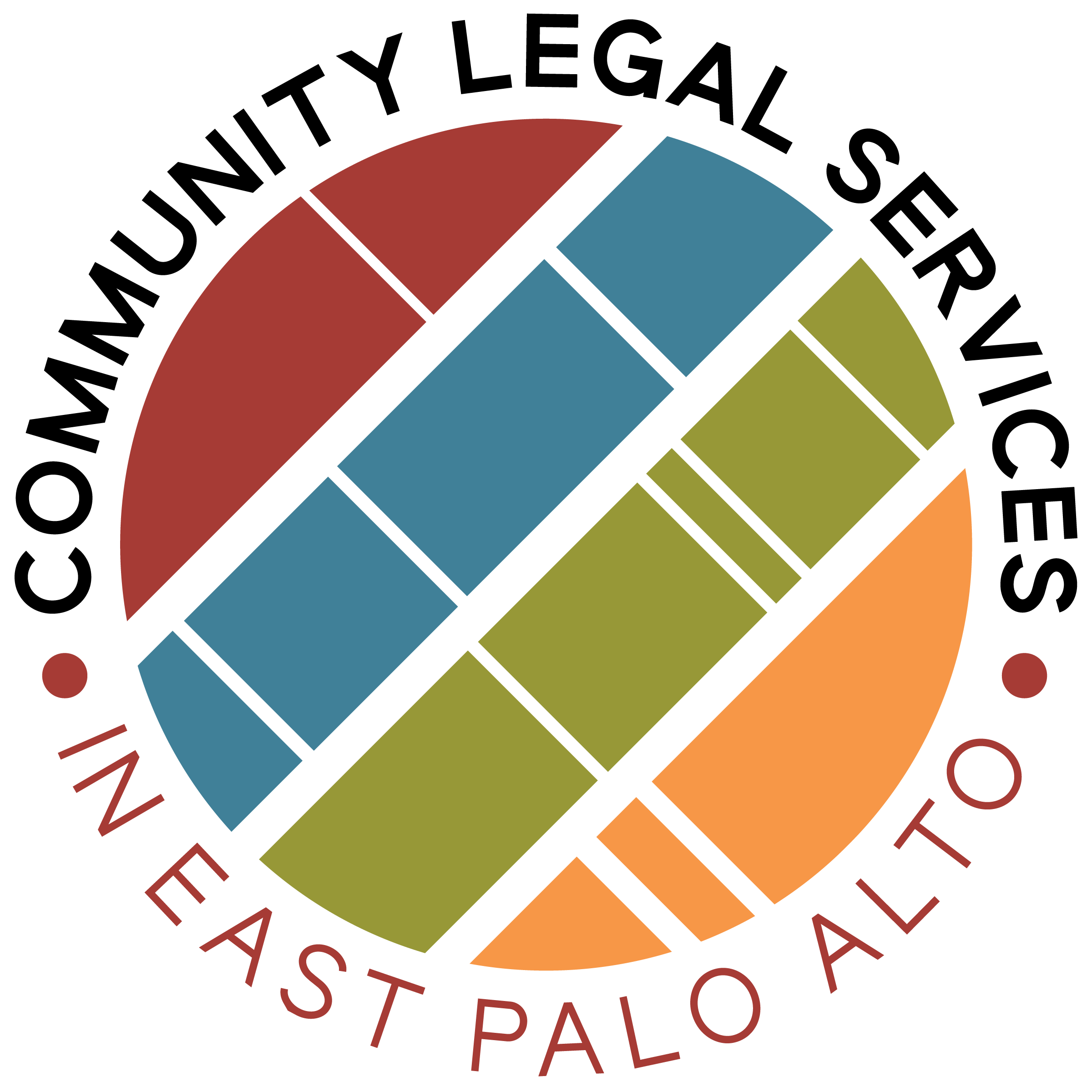 Application: Establishing Eligibility
I-918B
Certification of helpfulness to LEA.
Must be the original, signed form from the LEA.
Expires 6 months after date of signature.
I-918
The U visa petition.
Also used to evaluate the petitioner’s admissibility.
I-918A
The U visa petition for derivatives .
Can be completed before and after the principal petitioner submits their application.
Declaration
A personal statement explaining the nature and circumstances of the criminal activity.
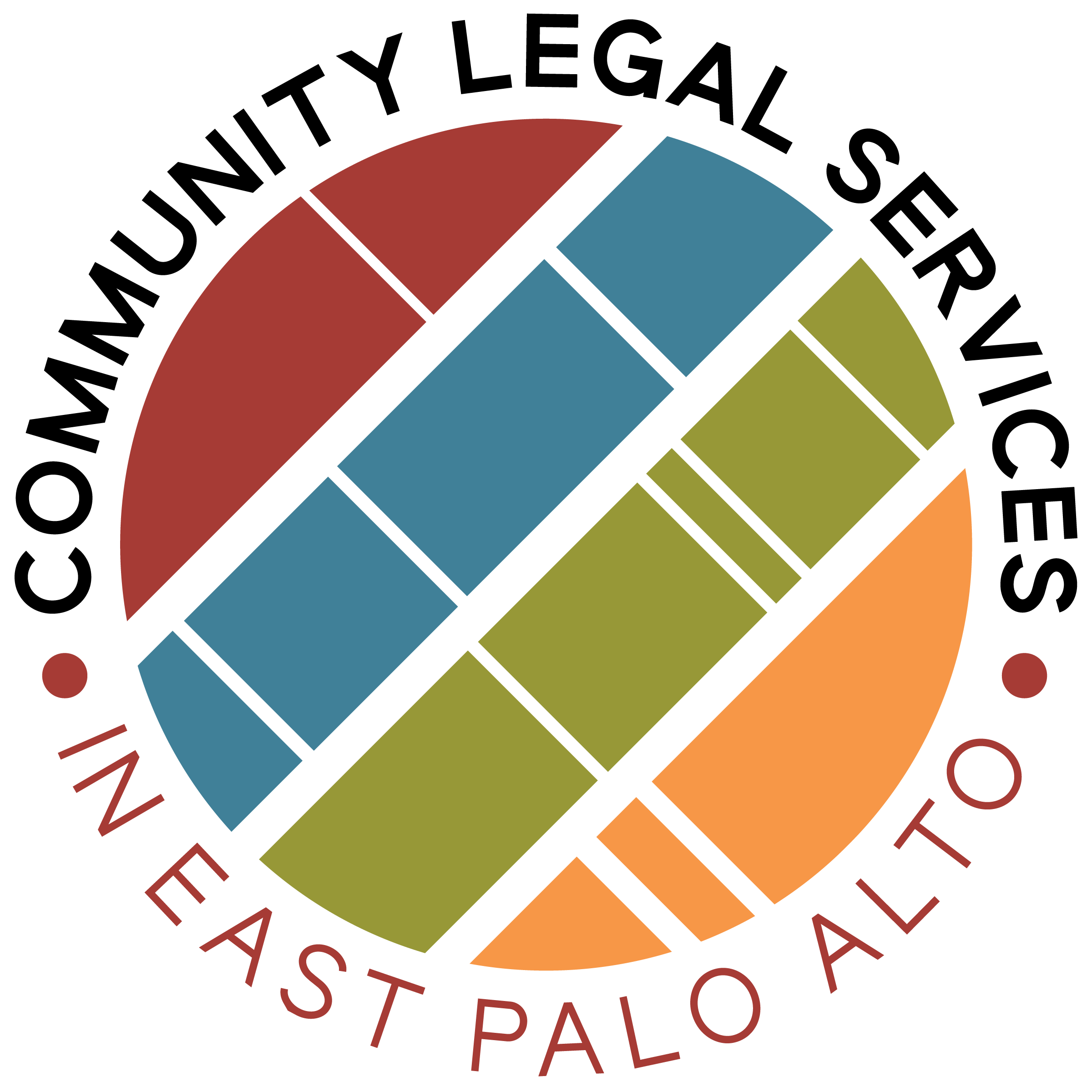 [Speaker Notes: Criminal activity: when it occurred, who was responsible, the events surrounding it, how it came to be investigated or prosecuted, and what substantial abuse was suffered as a result of the victimization]
Application: Establishing Eligibility (cont’d)
I-192: Waiver of Inadmissibility
I-918 and I-918A forms evaluate whether petitioner has any grounds of inadmissibility.
VERY IMPORTANT to include ALL grounds of inadmissibility for petitioner on the I-192.
Grounds of Inadmissibility
Behaviors and acts that Congress wants to “keep out” of the U.S.
Found at INA § 212
Apply to non-citizens who are seeking admission into the U.S., either temporarily or permanently.  
An individual may be “seeking admission” even if already in the United States.
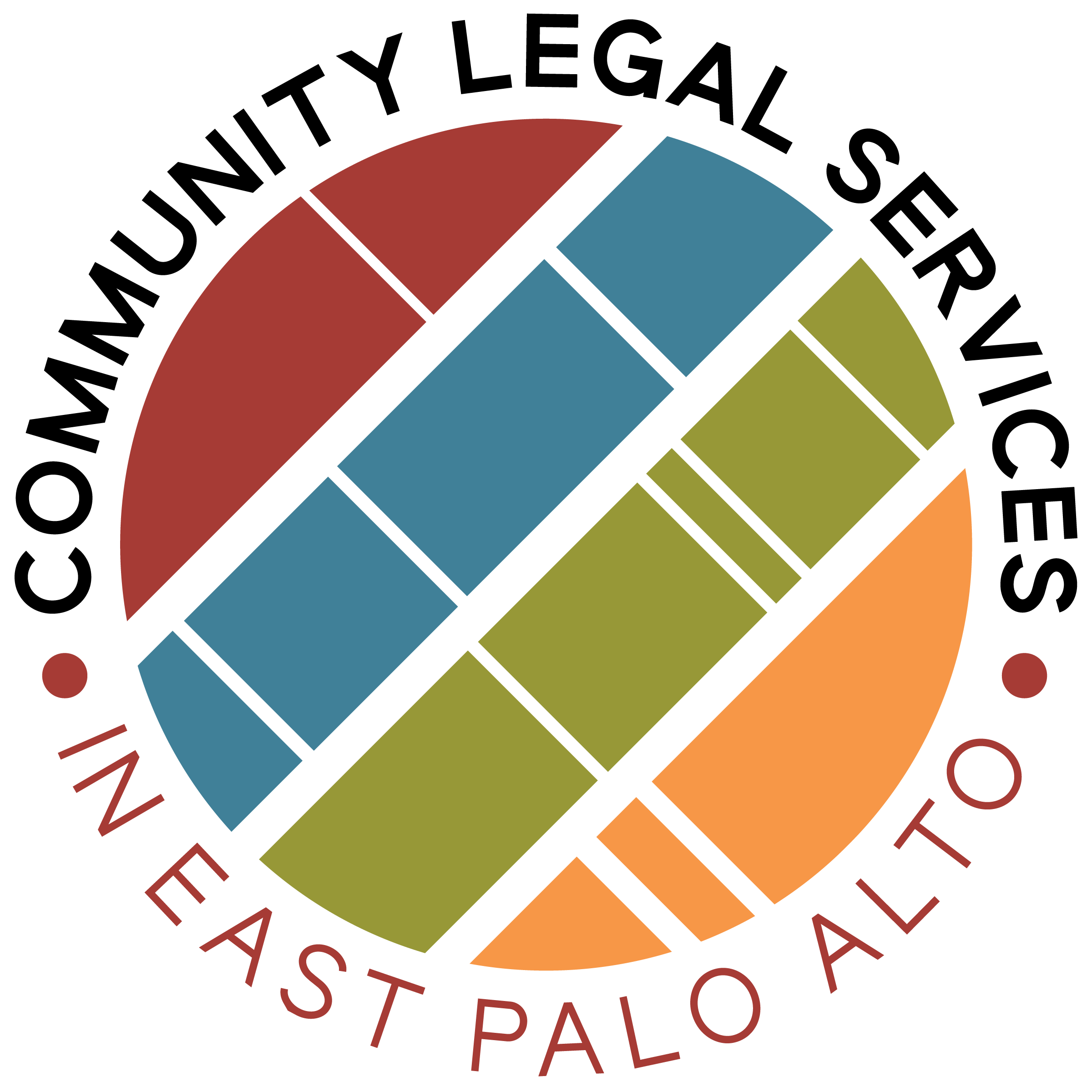 Common grounds of inadmissibility
Present in the United States without admission (INA § 212(a)(6)(A)(i))
Smuggling (INA § 212(a)(6)(E)(i))
Unlawful presence (INA § 212(a)(9)(B)(i))
Only triggered if departed the United States after accrual
Bars to reentry after immigration violations (INA § 212(a)(9)(C)(i))
Material misrepresentations (INA § 212(a)(6)(C))
Criminal convictions (INA § 212(a)(2))
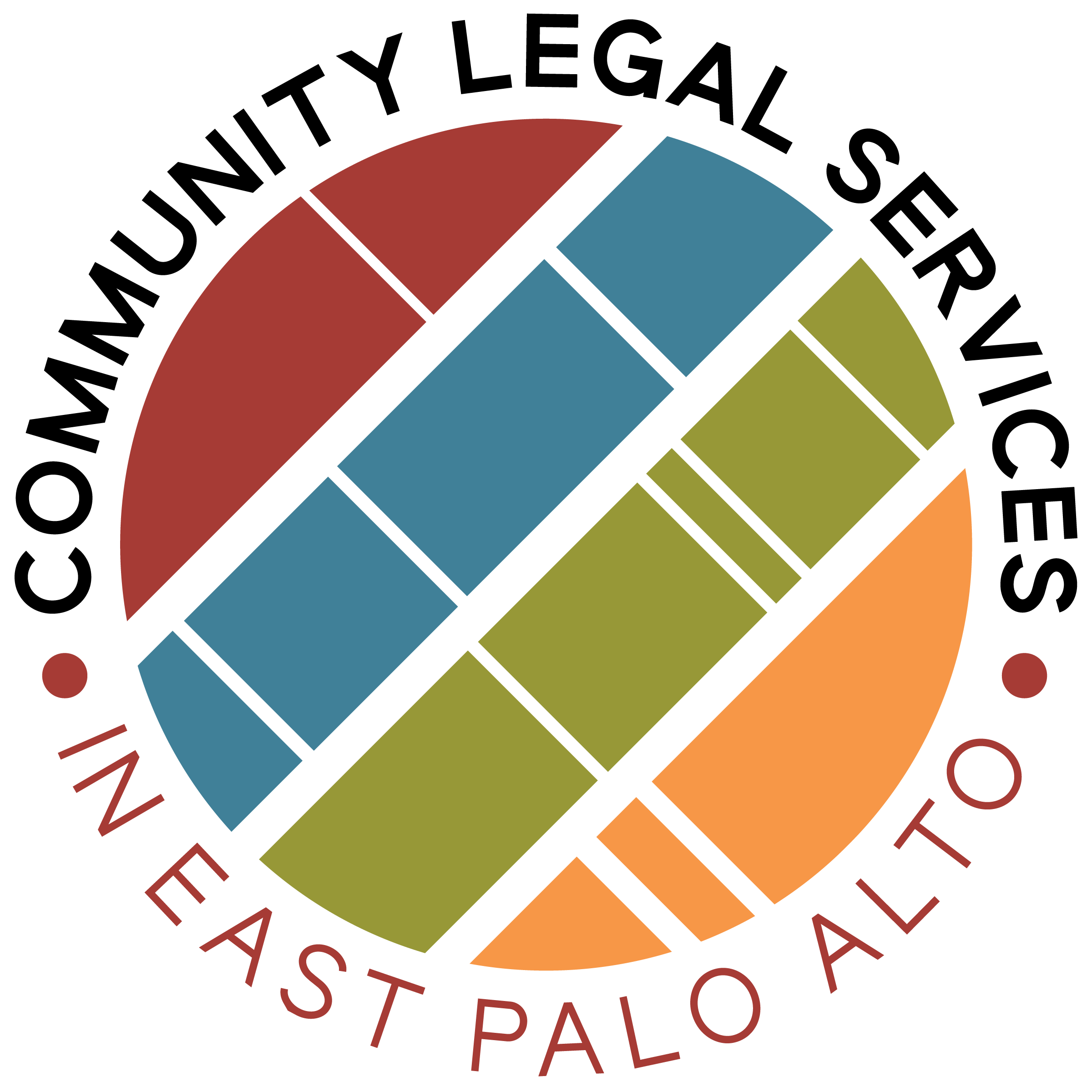 U visa waiver
Form I-192
Statutory authority: INA § 212(d)(14)
Grounds that are not waivable through other waivers are available in the U visa context
All grounds of inadmissibility can be waived, but for INA § 212(a)(3)(E) (Nazi persecution)
Waiver is discretionary
Fee of $585
Request fee waiver with Form I-912
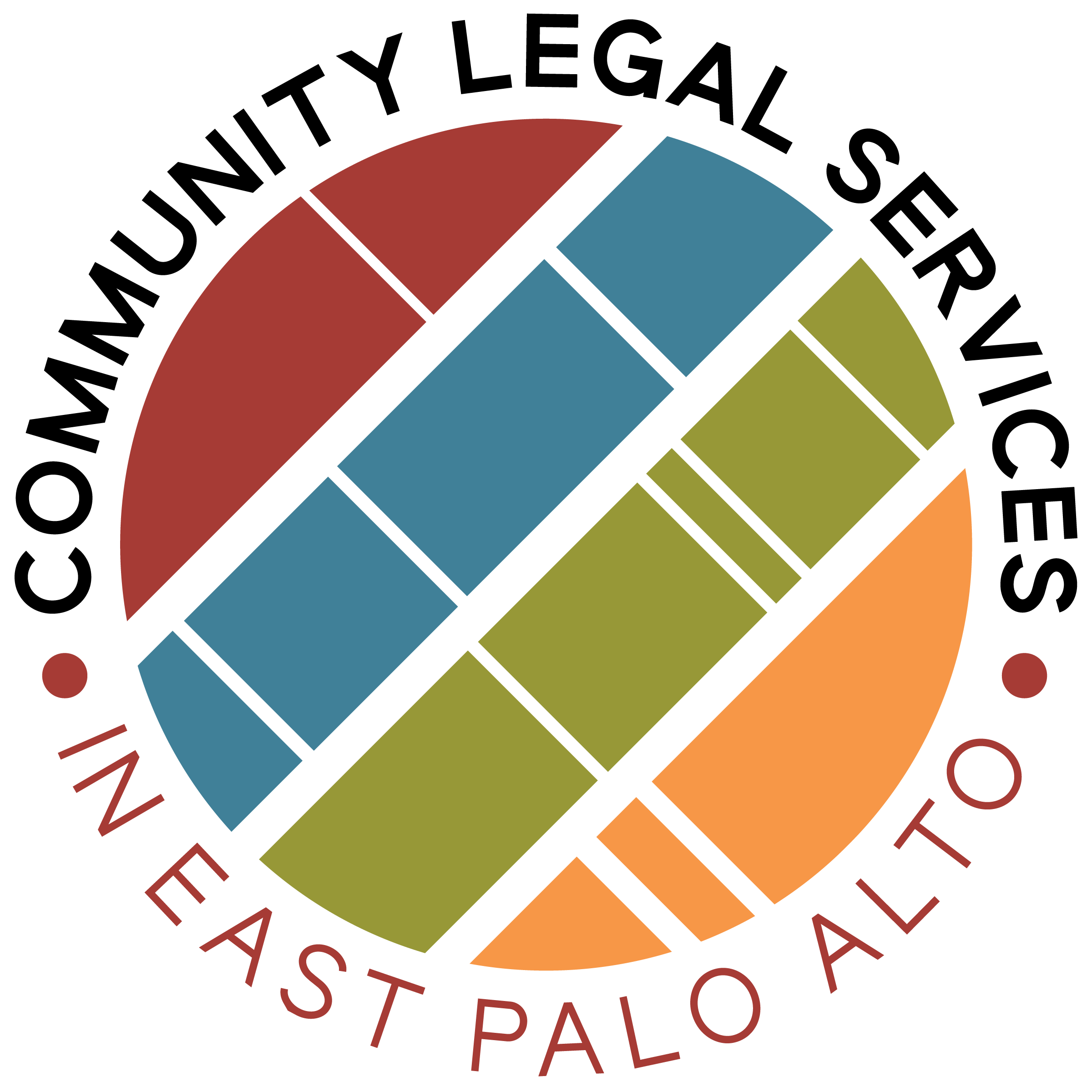 Writing the U-Visa Declaration
Declaration should be in the applicant’s own voice 
No legal jargon 
Brief background on the client and address any relevant events
Address any “negatives” – immigration violations and encounters with law enforcement
Address any prior events of harm and community ties
Details of criminal activity 
Explain, who, when, and where and the circumstances of the crime 
Details of client’s helpfulness
Details of substantial physical and/or mental abuse 
Name the injury; Describe the severity and duration
Extent to which there is serious harm to the appearance, health, or physical or mental soundness of the applicant (including aggravation of preexisting conditions)
End with reasons the applicant wants to stay in the U.S.
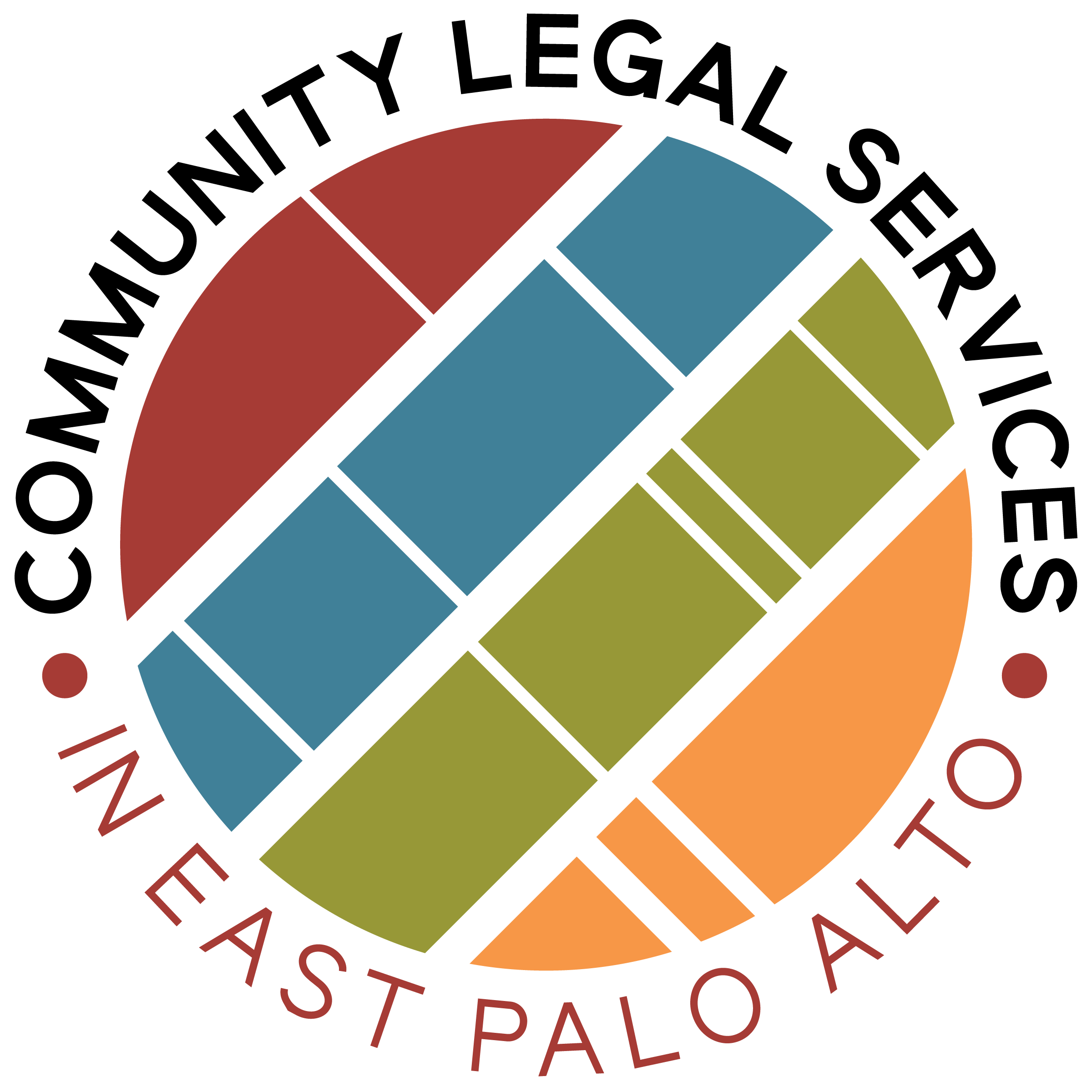 [Speaker Notes: KKD: I took this from the Asian American Legal Defense Fund Manual]
What does a complete U filing look like?
Cover Letter
Details arguments about why petitioner is eligible for U status
Maps out to adjudicator forms and other documents included
Forms
G-28: Notice of Entry of Appearance as Attorney
I-918: Petition for U Nonimmigrant Status
I-918B: Law Enforcement Certification
I-192: Inadmissibility Waiver Form
I-912: Fee Waiver
I-918A: Petition for Qualifying Family Member
I-192 for Family Member, if needed
Exhibit List
Supporting Exhibits
Declaration
Proof of Harm
Biographical Information
passport- style photos
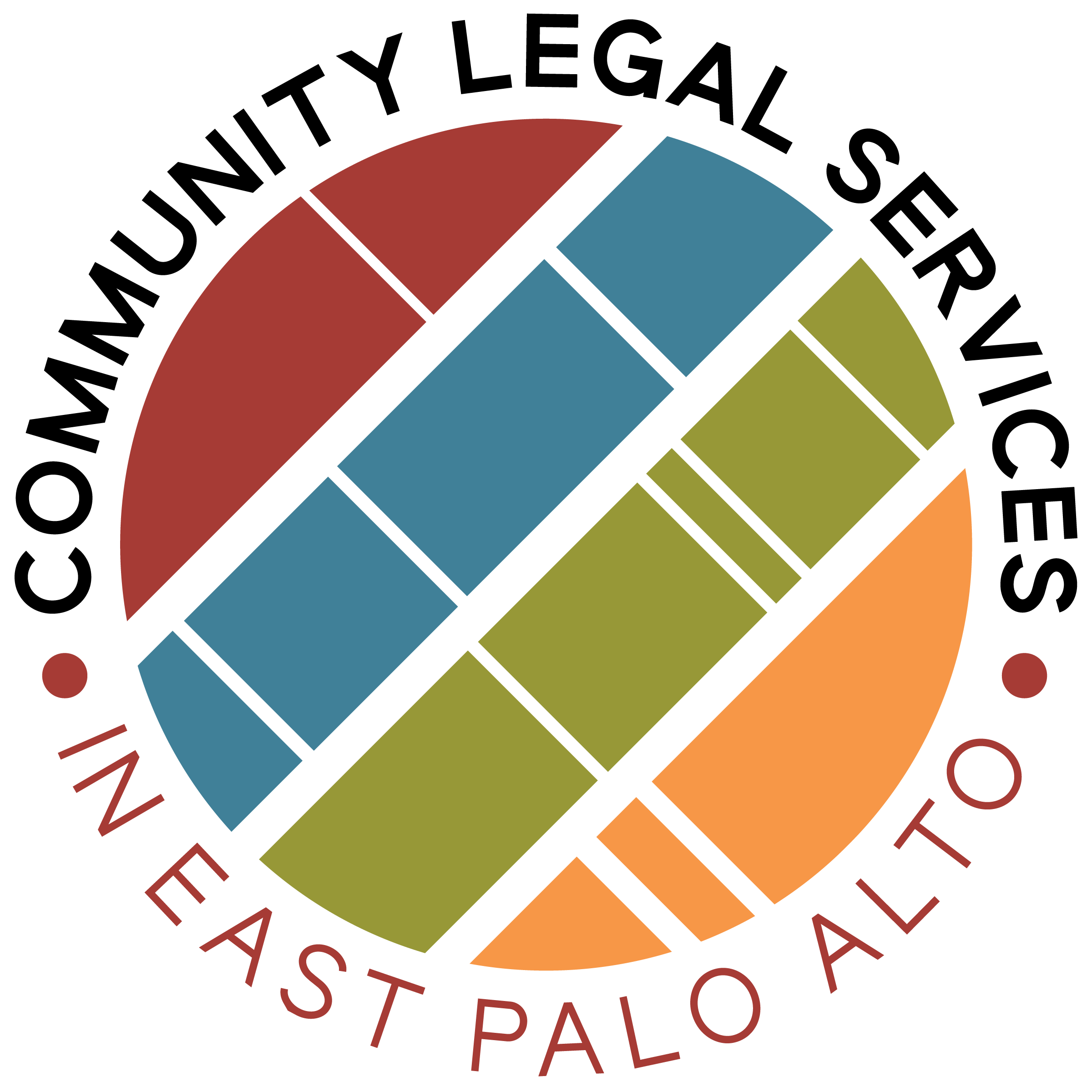 [Speaker Notes: KKD: I took this from the Asian American Legal Defense Fund Manual]
The Long Road to U Nonimmigrant Status
If applicant determined prima facie eligible, but no visa currently available due to cap, applicant will be placed on U visa waitlist
Those placed on the waitlist are granted deferred action status
People with deferred action status have the right to apply for work authorization (Form I-765, category (c)(14))
Once principal on waitlist, derivative family members abroad can apply for parole to enter the United States (8 CFR 214.14(d)(2)
USCIS will announce parole policy in FY2017
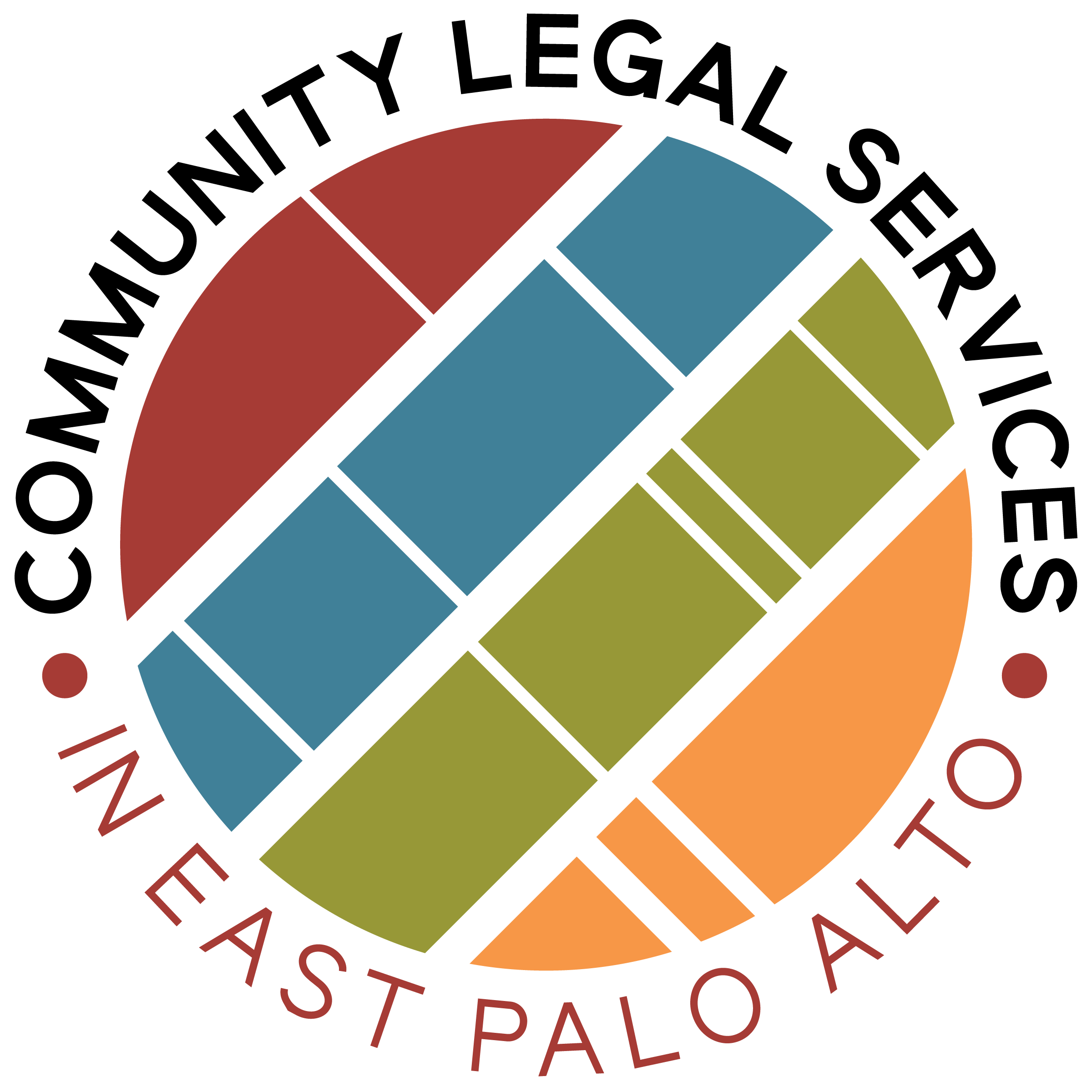 Resources
USCIS Website - www.uscis.gov 
Immigrant Legal Resource Center – www.ilrc.org
ASISTA - www.asistahelp.org
CLSEPA U Visa Manual for Pro Bono Attorneys
Access to CLSEPA staff expertise
Questions? 
probono@clsepa.org
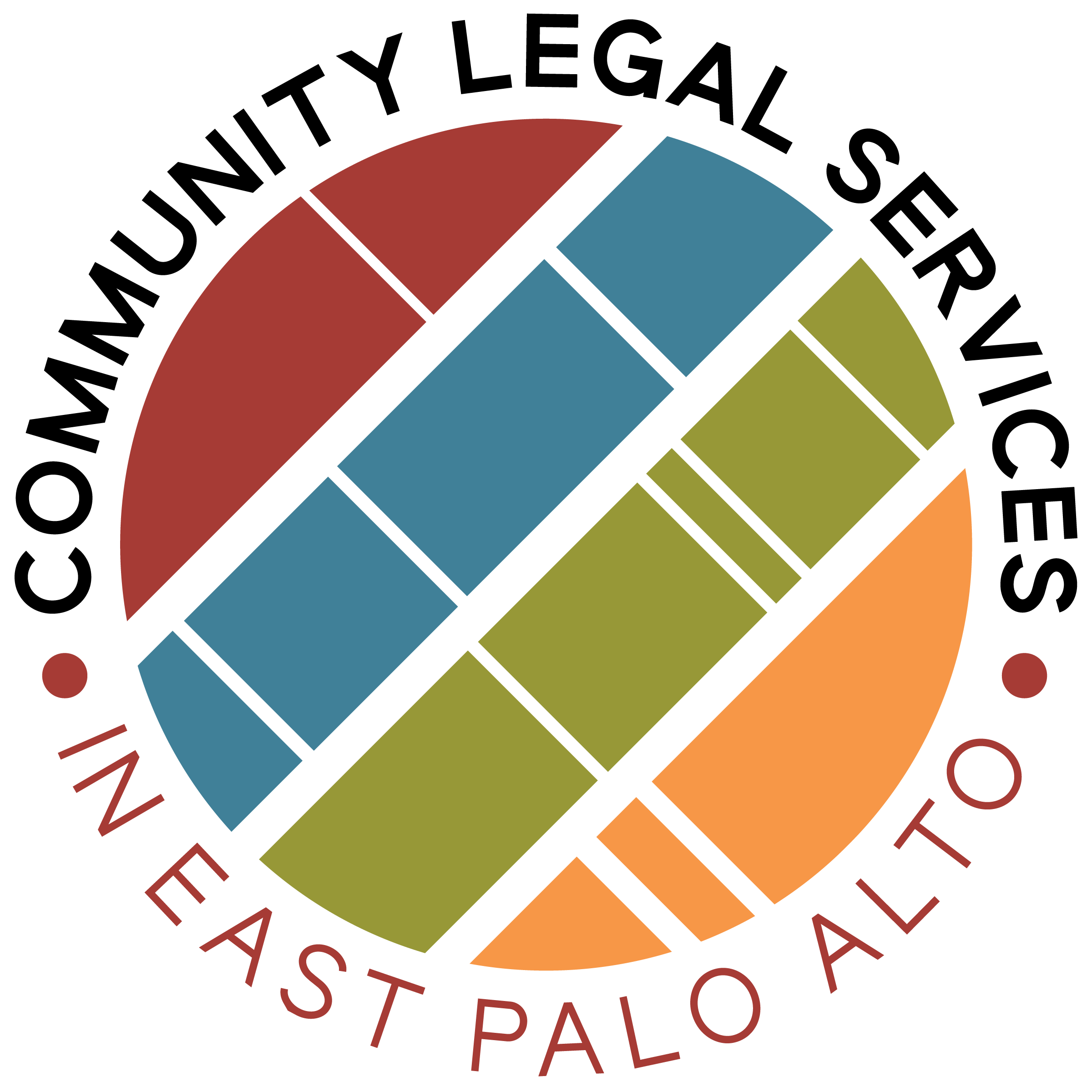